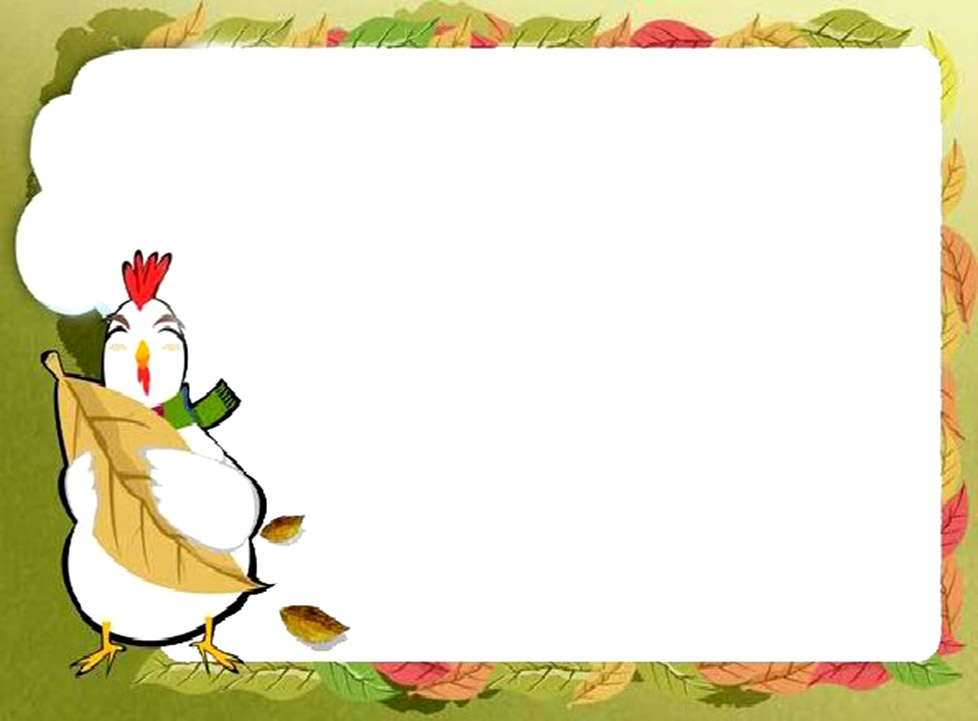 Bµi 41
em – ep­
  ­
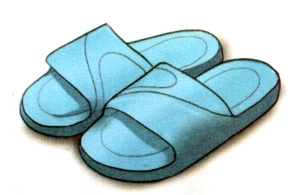 Bµi 41: em – ep­
1. Lµm quen
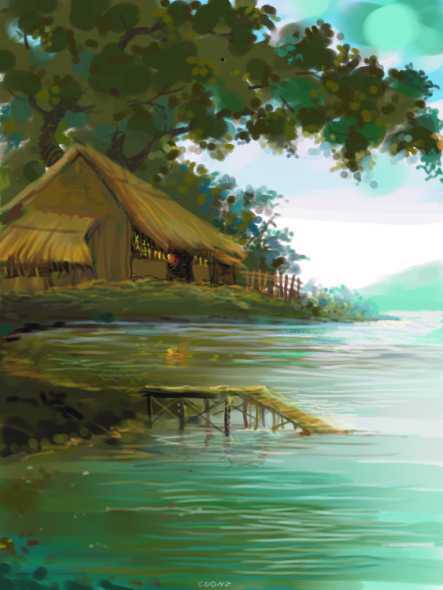 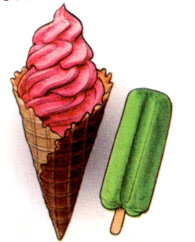 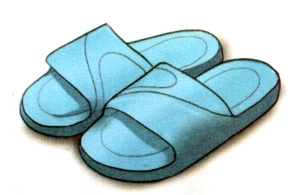 dÐp
kem
2. TiÕng cã vÇn em? tiÕng cã vÇn ep?
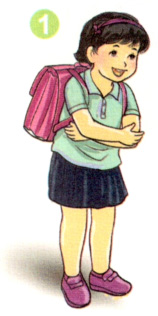 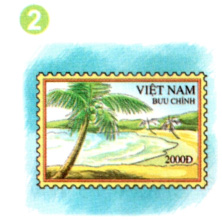 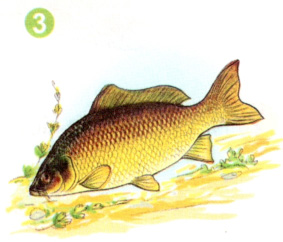 c¸ chÐp
lÔ phÐp
tem th­ư
2. TiÕng cã vÇn em? tiÕng cã vÇn ep?
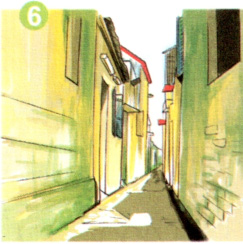 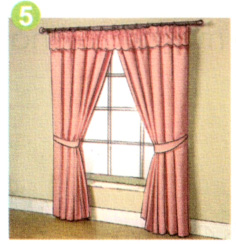 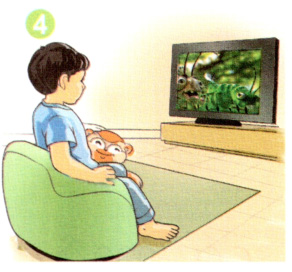 xem ti vi
rèm
ngâ hÑp
3. TËp ®äc:
Thi vÏ
C¸ chÐp vµ gµ nhÐp thi vÏ.
     C¸ chÐp vÏ nã lµm vua. Gµ nhÐp vÏ gµ mÑ ch¨m lò gµ em.
     C« cß. Chó tr¾m chÊm thi. Hä cho lµ gµ nhÐp vÏ võa ®Ñp võa cã ý nghÜa.
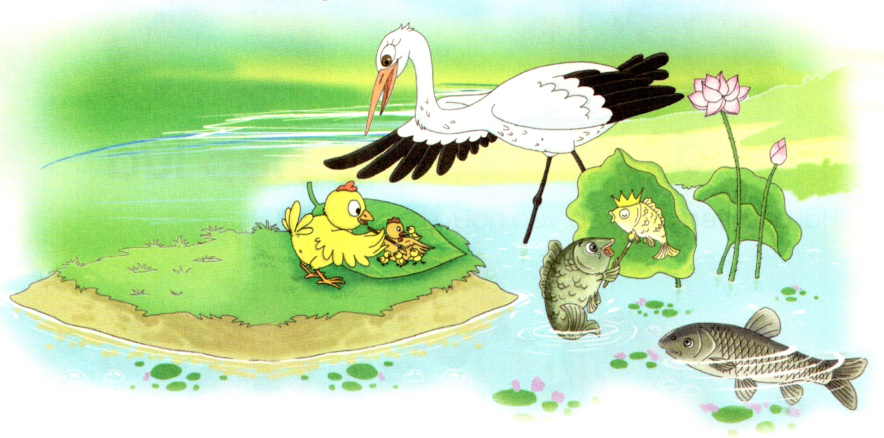 Nh÷ng tõ nµo trong c©u truyÖn khã ®äc?
Thi vÏ
C¸ chÐp vµ gµ nhÐp thi vÏ.
     C¸ chÐp vÏ nã lµm vua. Gµ nhÐp vÏ gµ mÑ ch¨m lò gµ em.
     C« cß. Chó tr¾m chÊm thi. Hä cho lµ gµ nhÐp vÏ võa ®Ñp võa cã ý nghÜa.
C¸ chÐp vµ gµ nhÐp thi vÏ.
     C¸ chÐp vÏ nã lµm vua. Gµ nhÐp vÏ gµ mÑ ch¨m lò gµ em.
     C« cß. Chó tr¾m chÊm thi. Hä cho lµ gµ nhÐp vÏ võa ®Ñp võa cã ý nghÜa.
C¸ chÐp, gµ nhÐp, ch¨m, gµ em, tr¾m, chÊm thi, ®Ñp
Nh÷ng tõ nµo trong c©u truyÖn khã ®äc?
Thi vÏ
C¸ chÐp vµ gµ nhÐp thi vÏ.
     C¸ chÐp vÏ nã lµm vua. Gµ nhÐp vÏ gµ mÑ ch¨m lò gµ em.
     C« cß. Chó tr¾m chÊm thi. Hä cho lµ gµ nhÐp vÏ võa ®Ñp võa cã ý nghÜa.
C¸ chÐp vµ gµ nhÐp thi vÏ.
     C¸ chÐp vÏ nã lµm vua. Gµ nhÐp vÏ gµ mÑ ch¨m lò gµ em.
     C« cß. Chó tr¾m chÊm thi. Hä cho lµ gµ nhÐp vÏ võa ®Ñp võa cã ý nghÜa.
C¸ chÐp, gµ nhÐp, ch¨m, gµ em, tr¾m, chÊm thi, ®Ñp
Em ®o¸n xem ai th¾ng trong cuéc thi
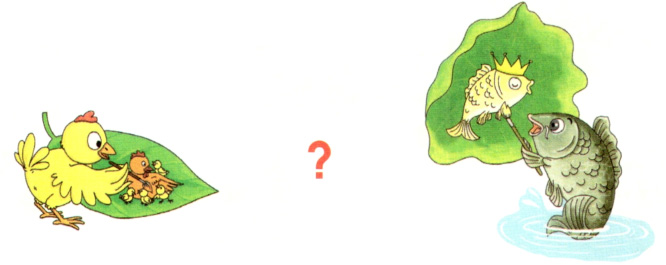 Gµ nhÐp th¾ng
V× gi¸m kh¶o cho lµ gµ nhÐp vÏ ®Ñp võa cã ý nghÜa.
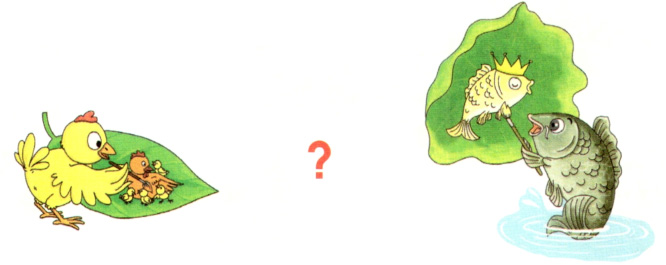 C¸ chÐp chØ nghÜ vÒ m×nh, vÏ m×nh. Bøc vÏ cña gµ nhÐp võa ®Ñp võa thÓ hiÖn t×nh c¶m víi mÑ vµ c¸c em nªn gµ nhÐp th¾ng trong cuéc thi.
KÕt luËn
C¸ chÐp chØ nghÜ vÒ m×nh, vÏ m×nh. Bøc vÏ cña gµ nhÐp võa ®Ñp võa thÓ hiÖn t×nh c¶m víi mÑ vµ c¸c em nªn gµ nhÐp th¾ng trong cuéc thi.
Qua c©u chuyÖn, em hiÓu ®iÒu g×?
Gµ nhÐp rÊt t×nh c¶m
Mét bøc tranh sÏ ®­ưîc ®¸nh gi¸ cao nÕu võa ®Ñp võa thÓ hiÖn ®­ư¬c suy nghÜ, t×nh c¶m tèt ®Ñp cña ng­êi vÏ.
4. TËp viÕt
Gi¸o viªn ®äc cho häc sinh viÕt b¶ng con
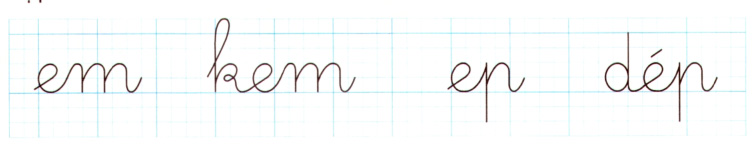 -	Vần em: viết e trước, m sau. Độ cao hai con chữ đều 2 li.
-	Vần ep: viết e trước, p sau. Độ cao chừ p là 4 li.
-	kem: viết k trước, vần em sau.
-	dép: viết d trước, vần ep sau, dấu sắc đặt trên e.
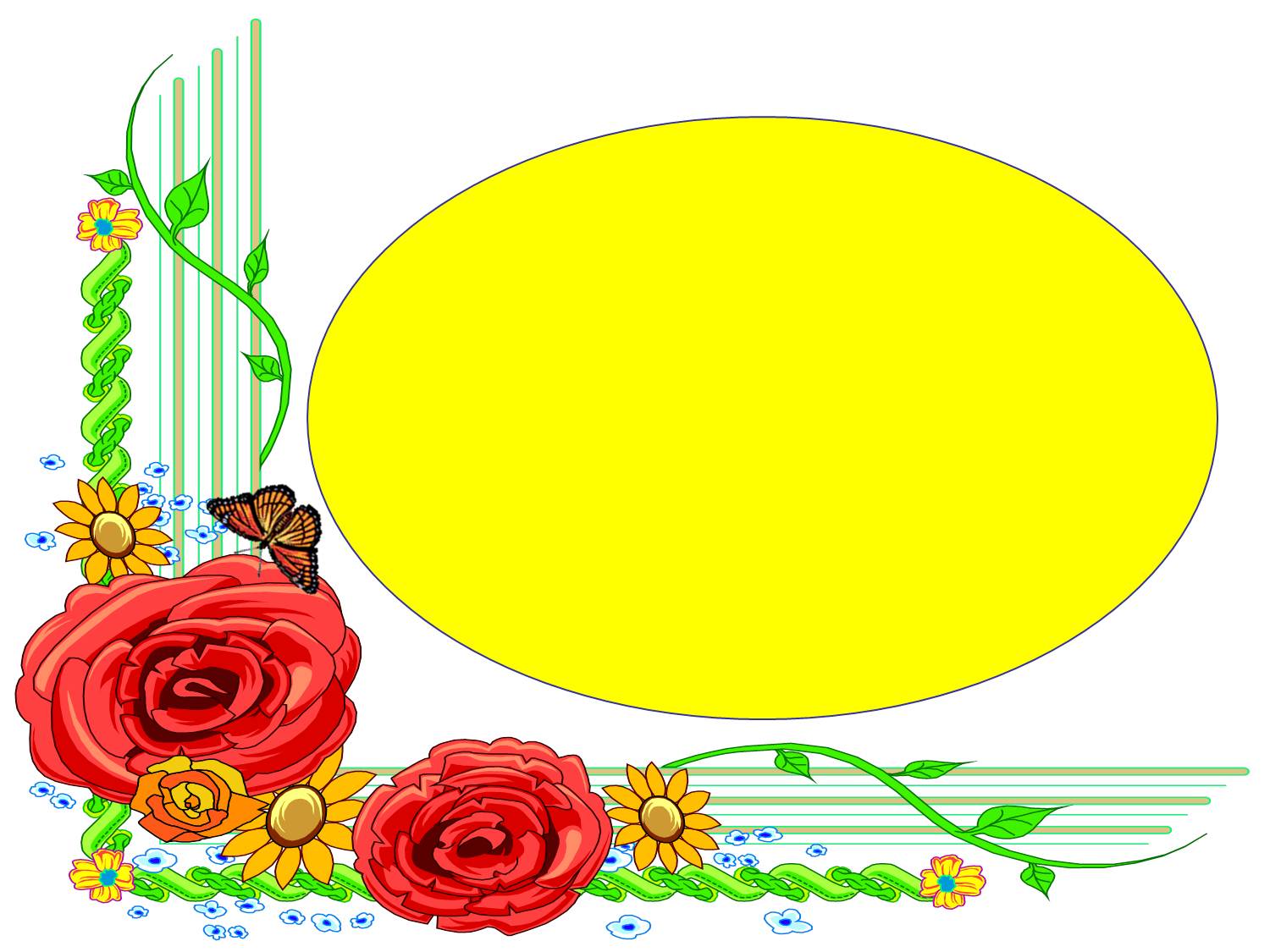 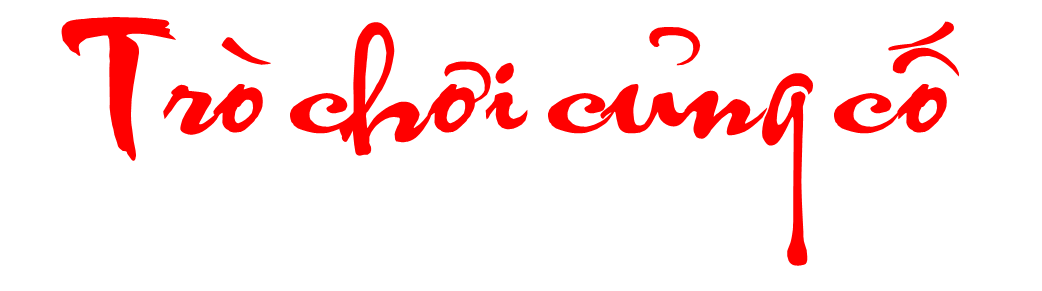 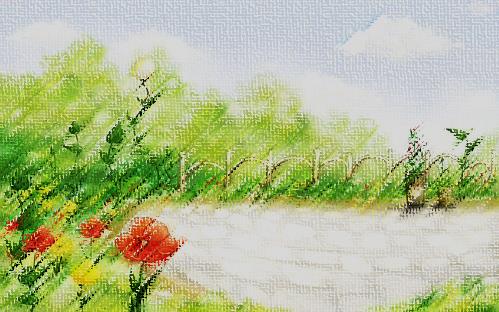 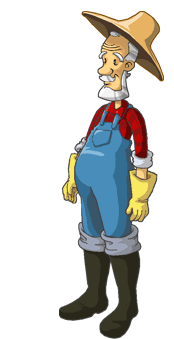 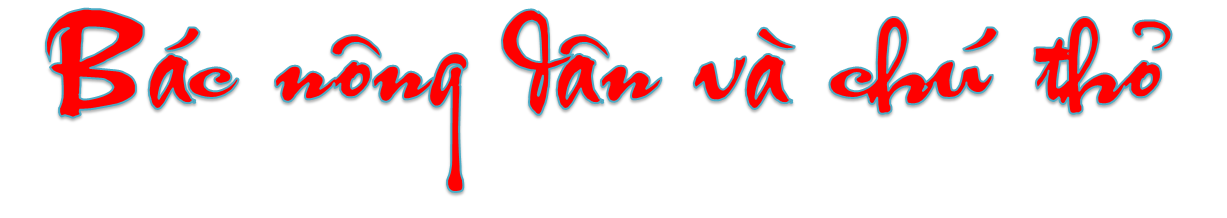 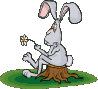 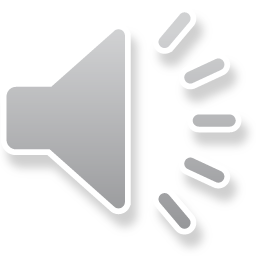 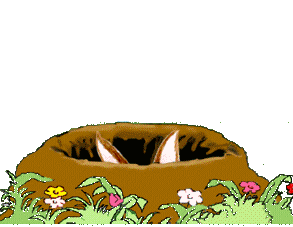 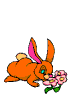 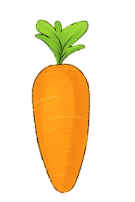 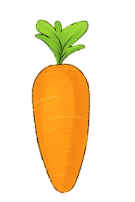 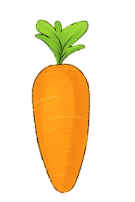 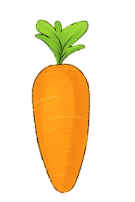 A                B                  C                 D
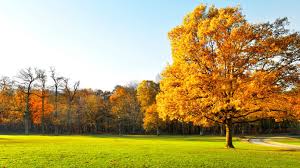 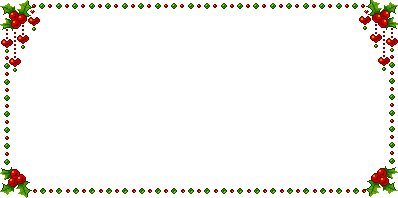 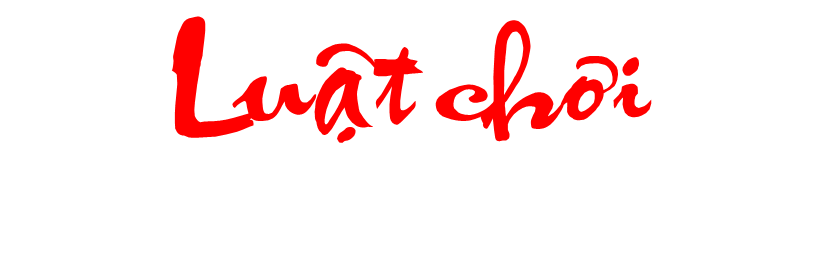 - Học sinh chọn đáp án nào bạn hãy bấm vào củ cà rốt theo đáp án đó.
- Chú thỏ sẽ tự đi đến nhổ cà rốt và sẽ biết được đáp án đúng, sai.
- Cuối cùng bấm vào bác nông dân sẽ ra đáp án đúng.
- Bấm vào màn hình qua slide chứa câu hỏi tiếp theo.
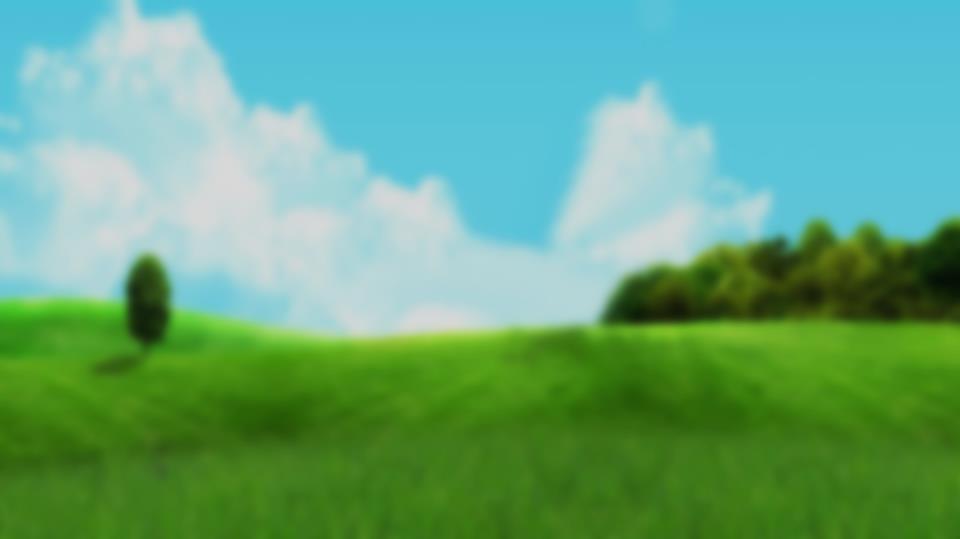 Trong những từ dưới đây từ nào có vần em?
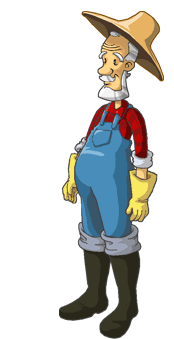 B. Cây kem
A. Hoa sen
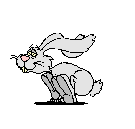 C. Mềm dẻo
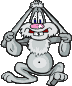 D. Quả trám
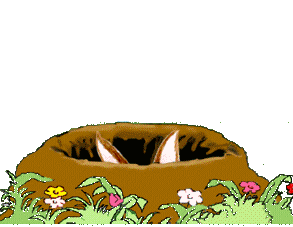 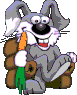 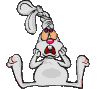 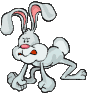 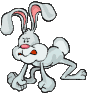 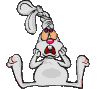 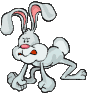 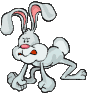 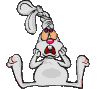 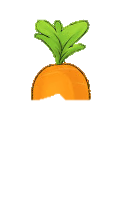 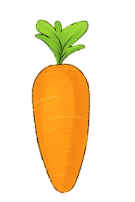 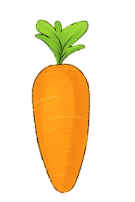 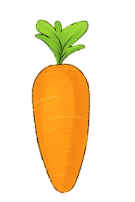 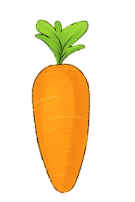 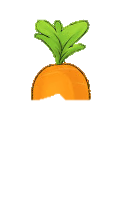 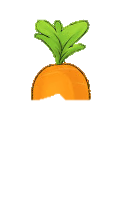 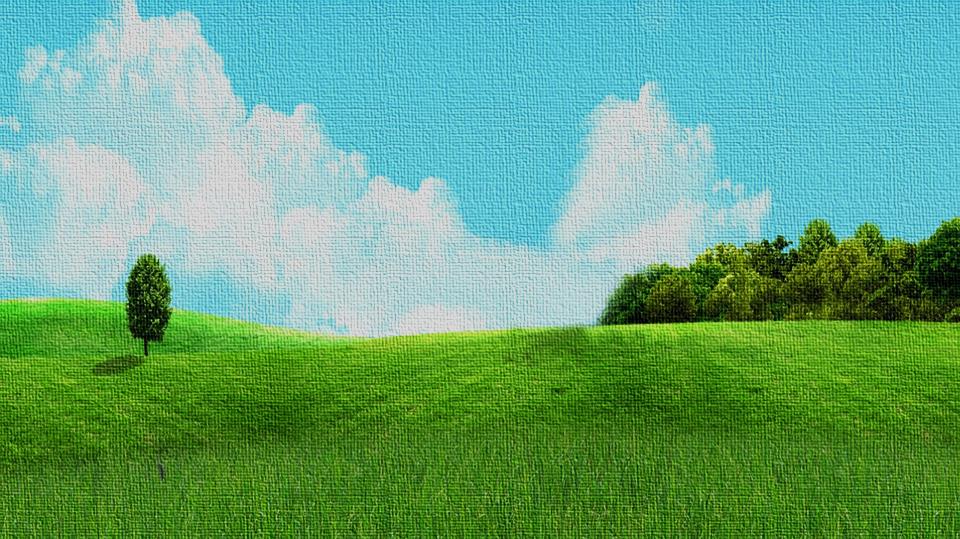 A                    B                     C                    D
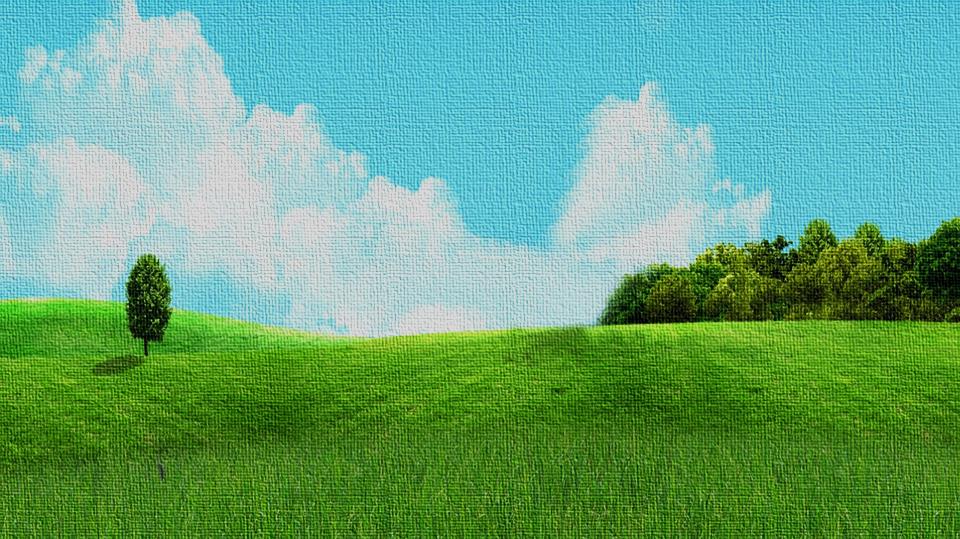 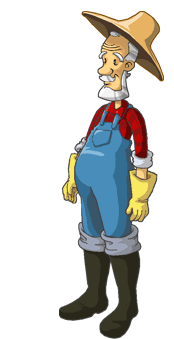 Trong các từ sau, từ nào chứa vần ăp
B. Bánh xếp
A. Cá chép
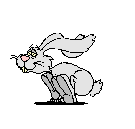 D. Tham lam
C. Sáp màu
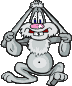 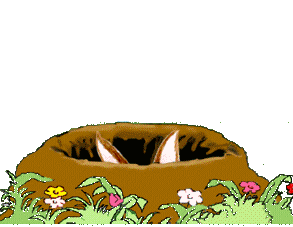 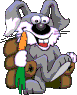 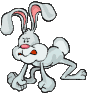 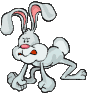 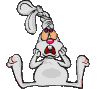 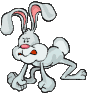 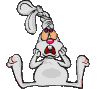 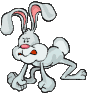 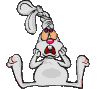 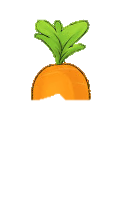 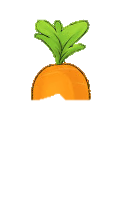 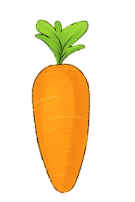 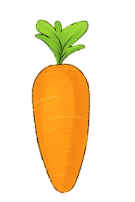 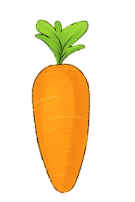 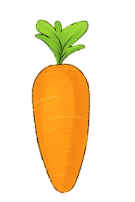 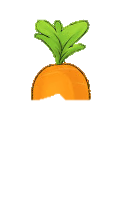 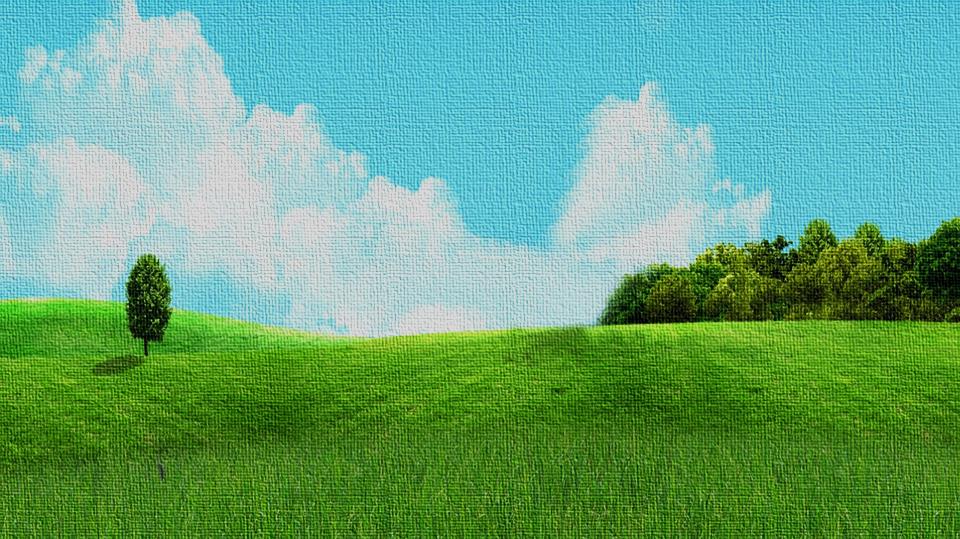 A                    B                    C                    D